Перед Тобой склоняюсь я
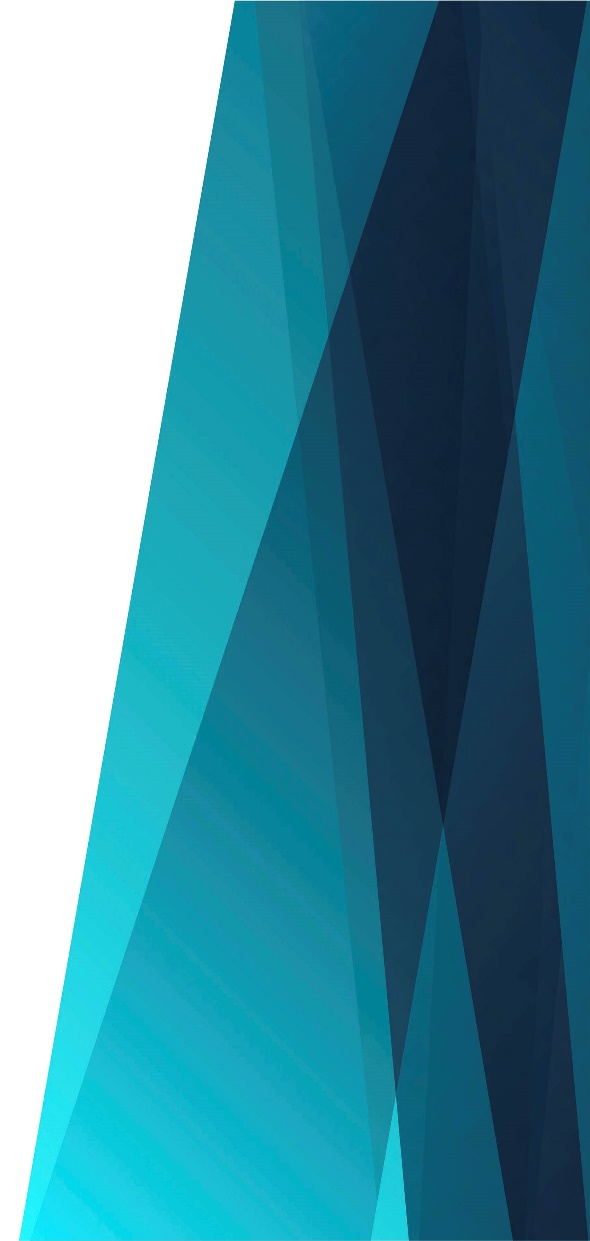 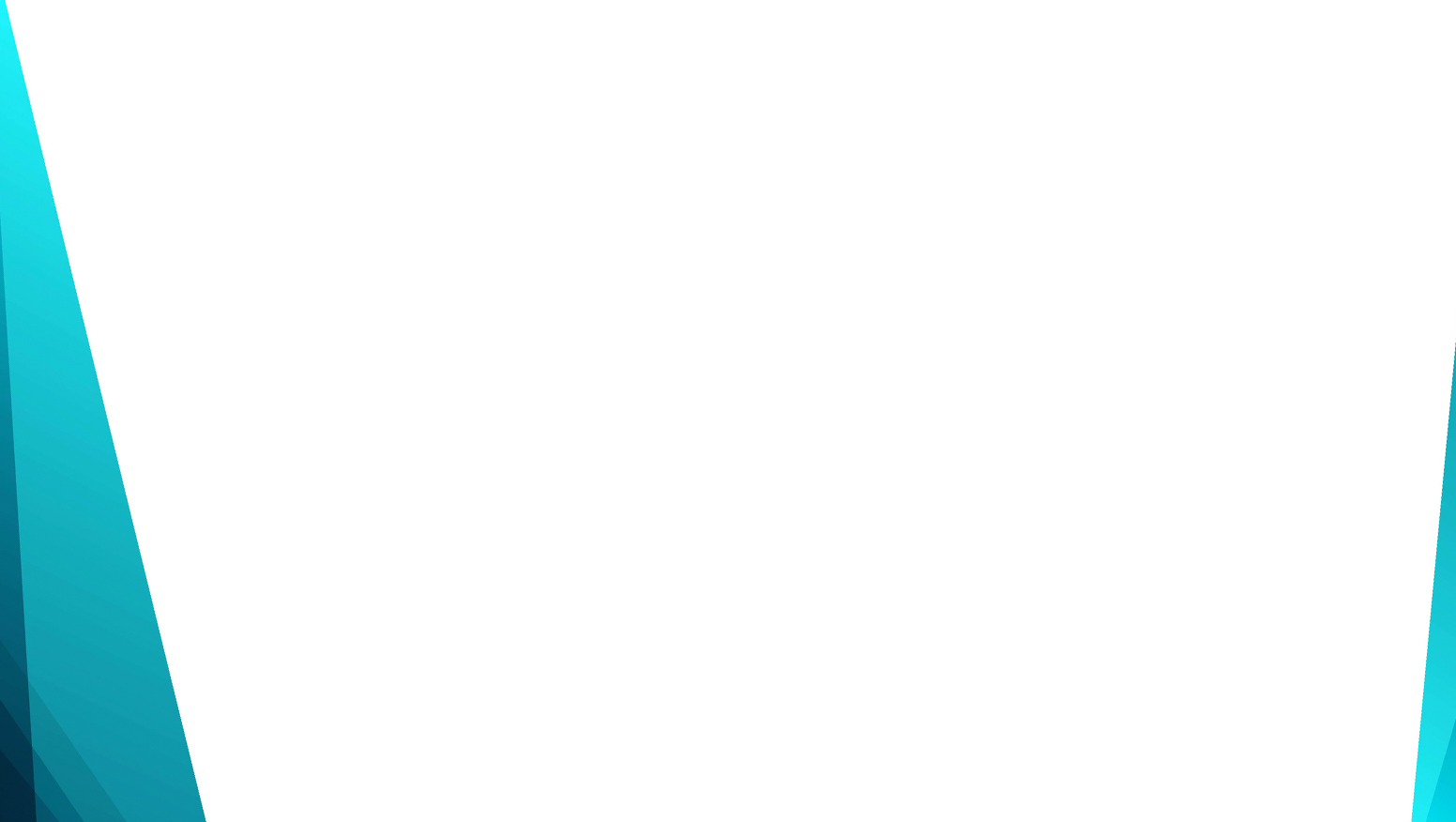 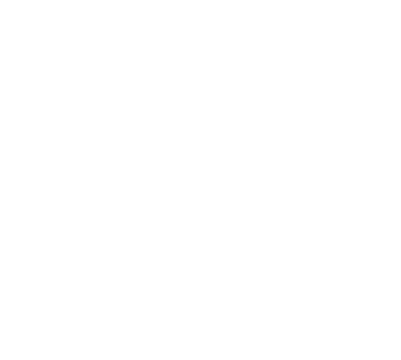 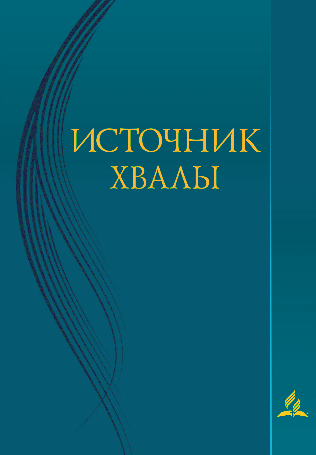 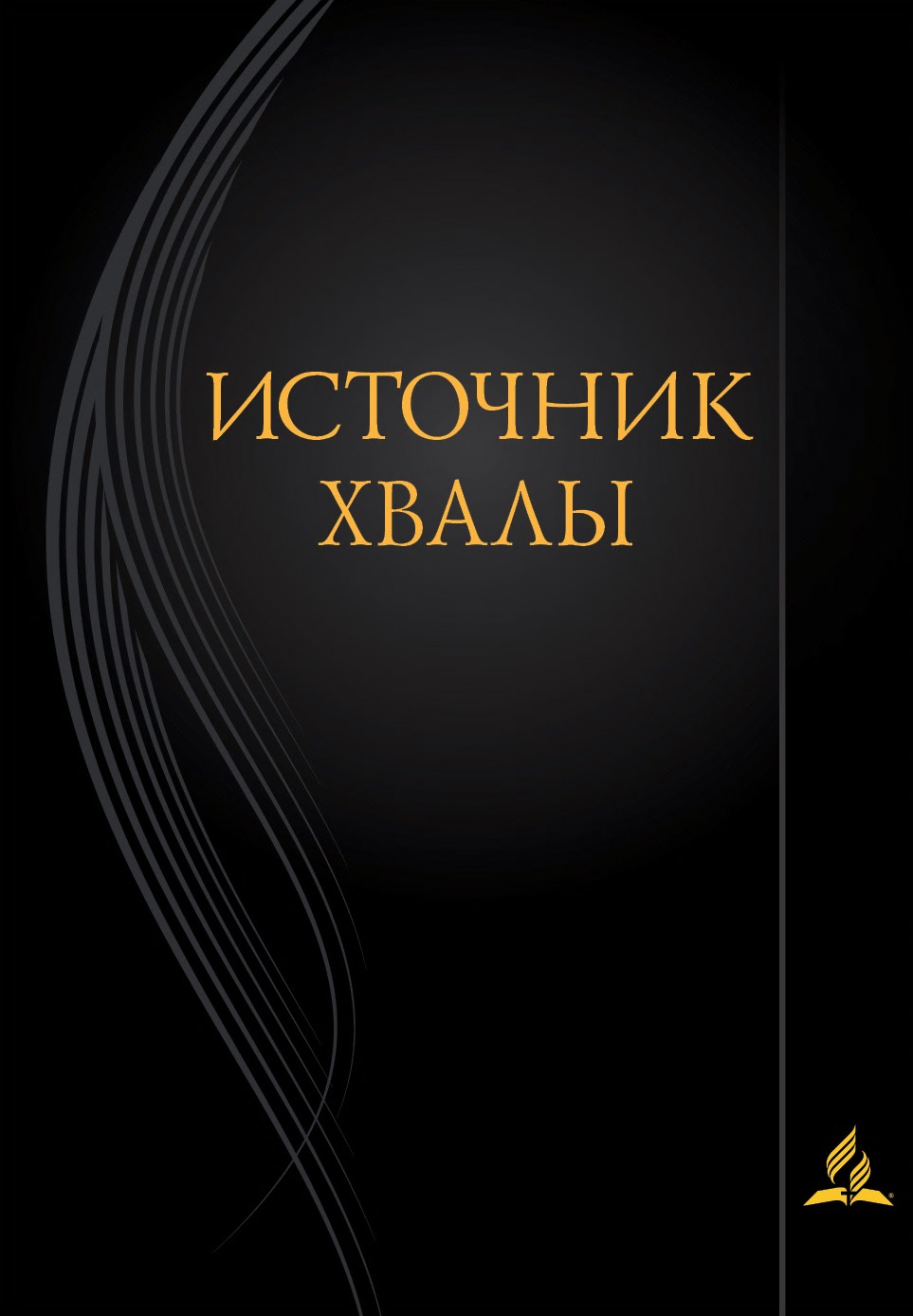 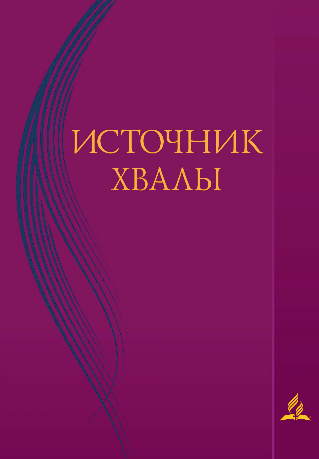 Перед Тобой 
					склоняюсь я,
Всемогущий Бог,
Источник утешения 
Я нашёл у Твоих ног.
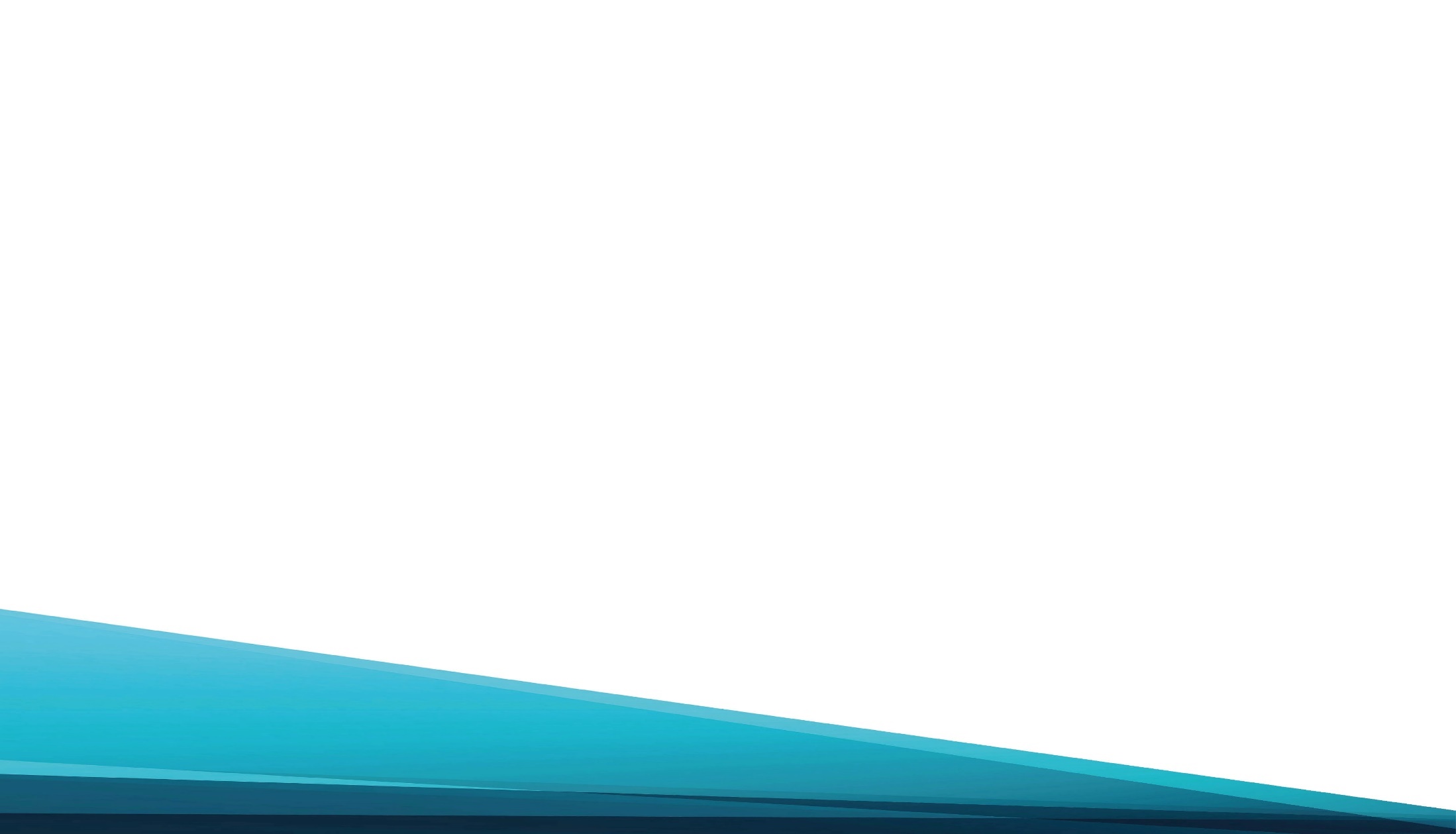 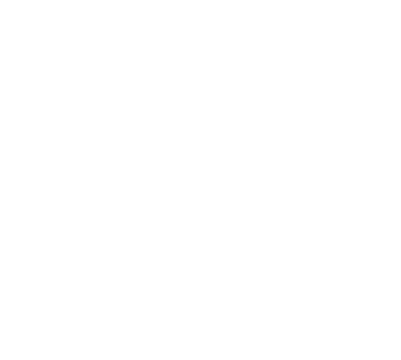 О, Ты Велик! 
Нет Тебе подобного!
Перед Тобой 
					склоняюсь я, 
Ты — любовь моя.
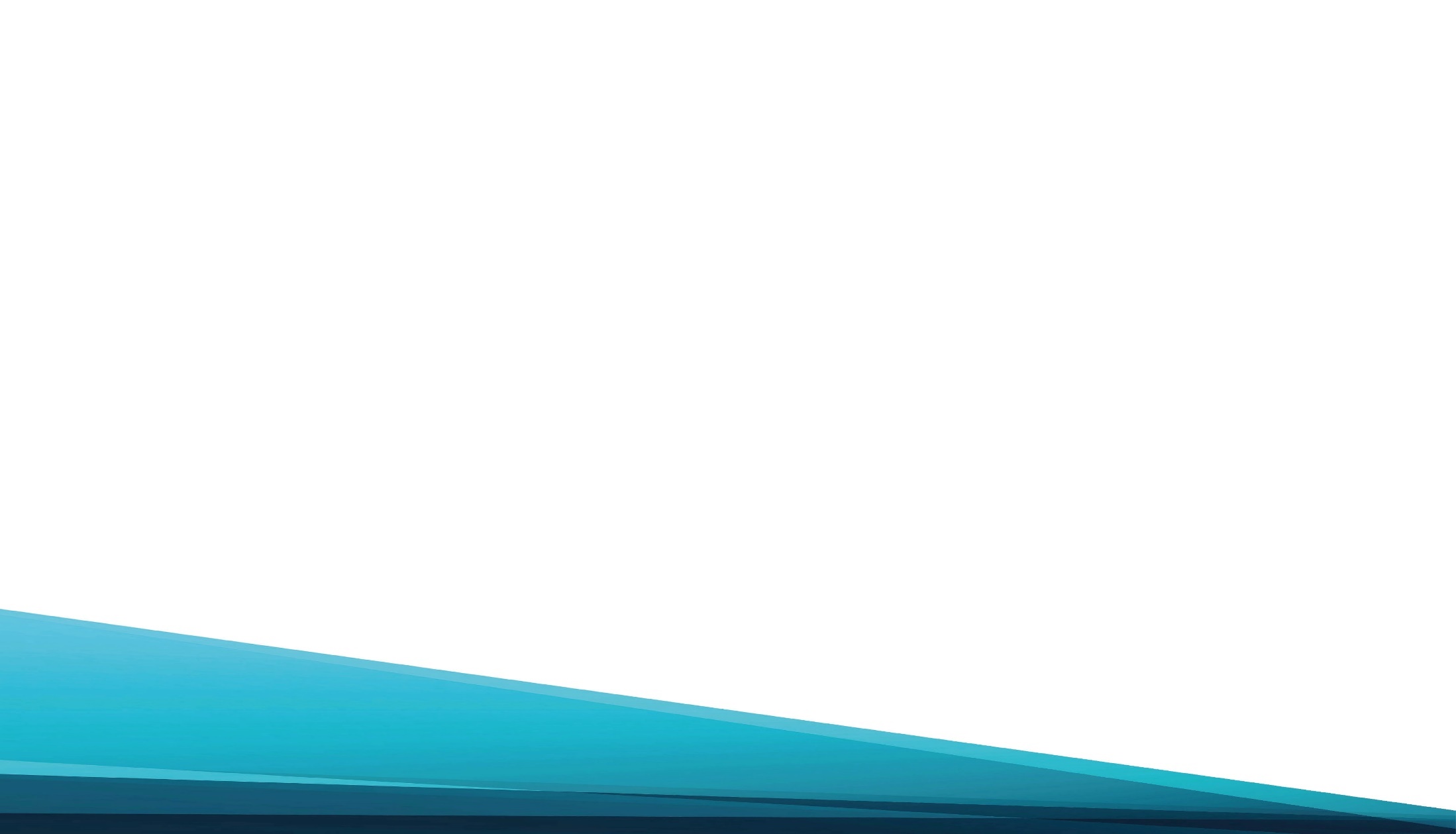 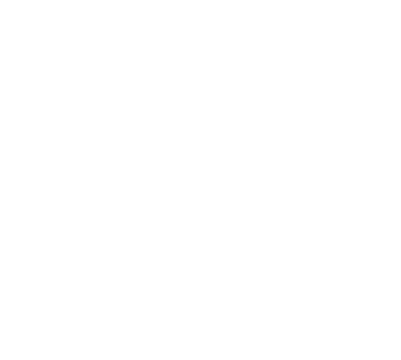 Перед Тобой 
					склоняюсь я,
Всемогущий Бог,
Источник утешения 
Я нашёл у Твоих ног.
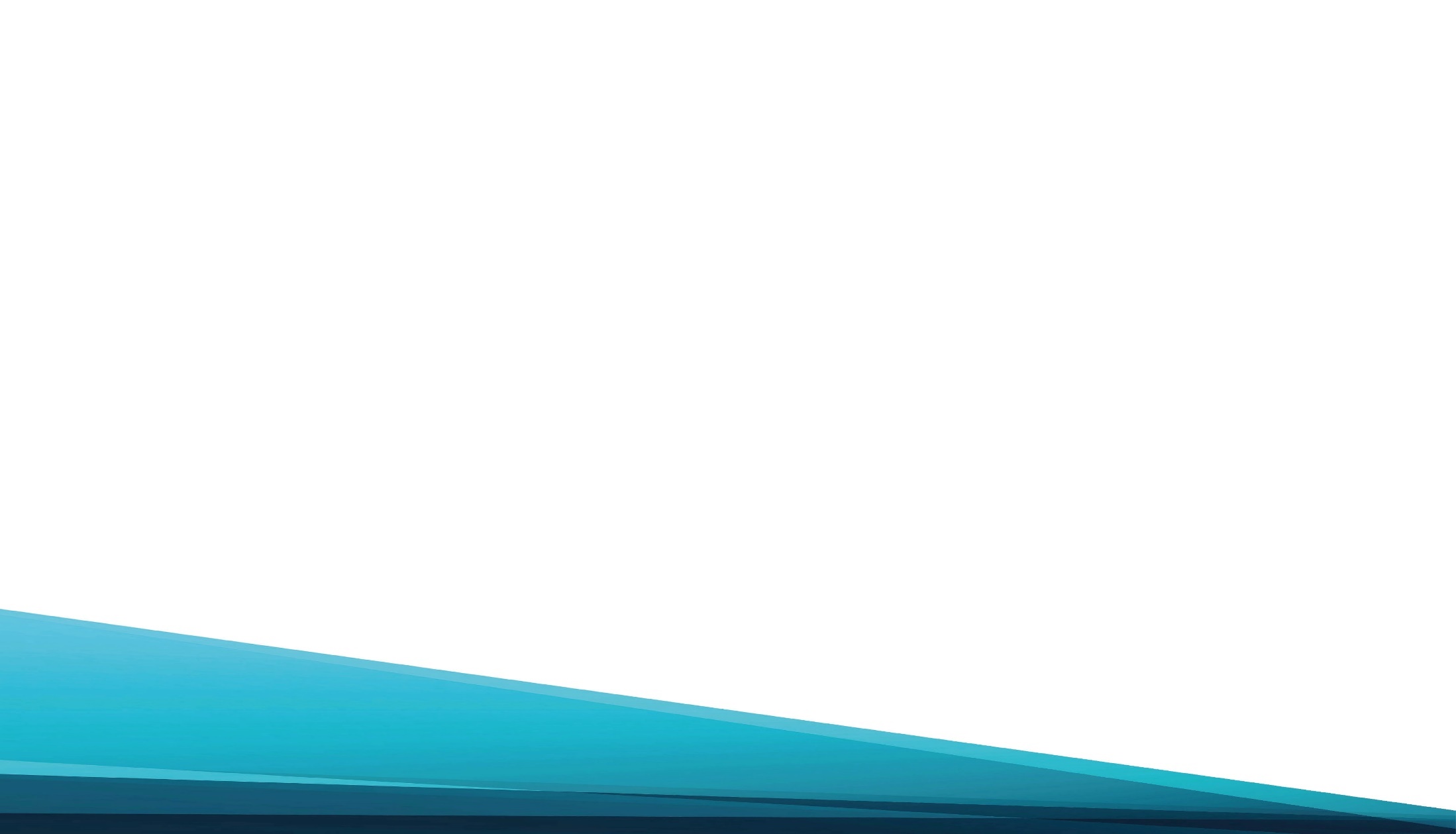 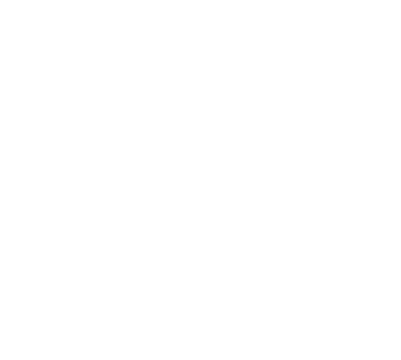 О, Ты Велик! 
Нет Тебе подобного!
Перед Тобой 
					склоняюсь я, 
Ты — любовь моя.
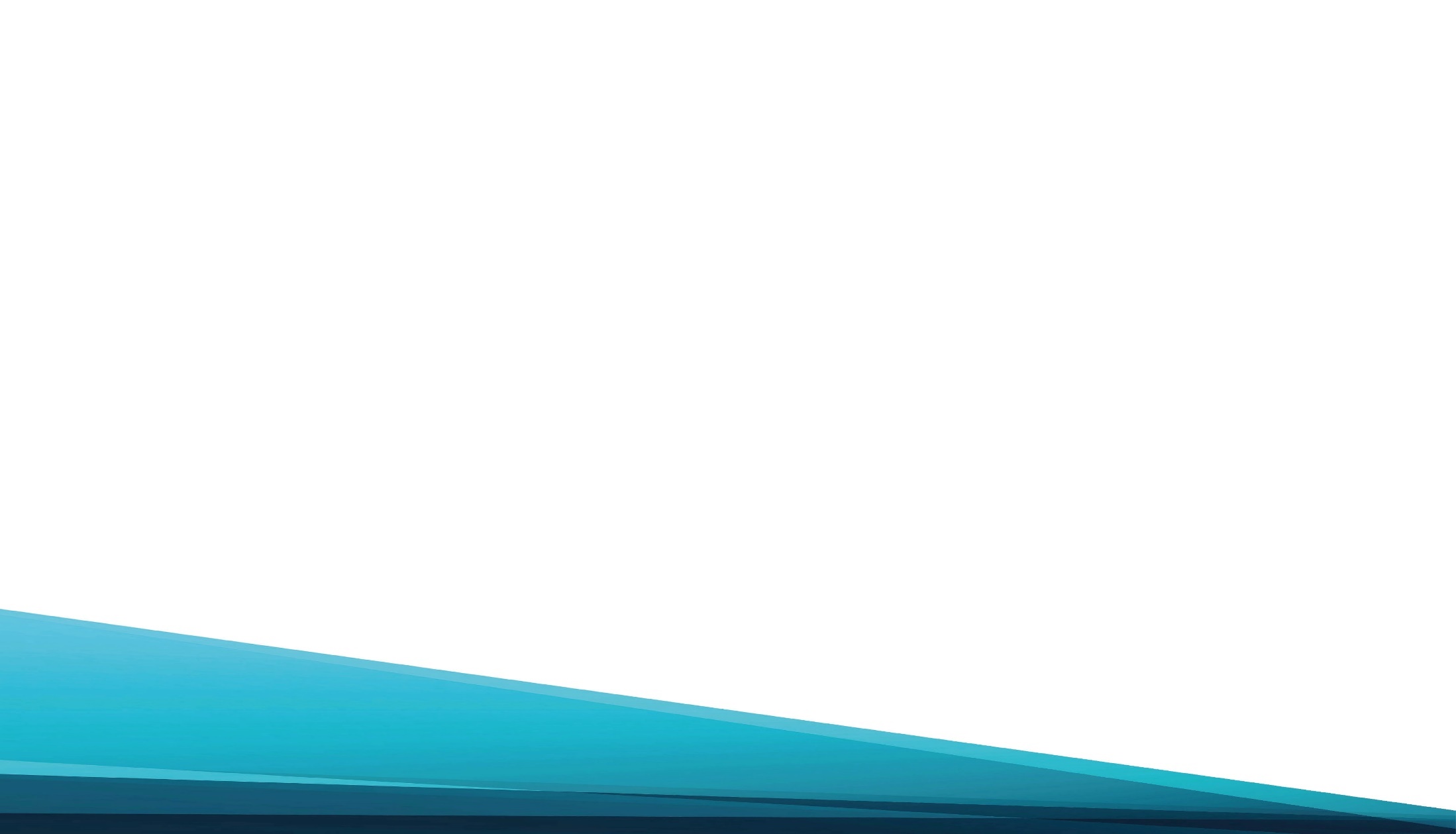 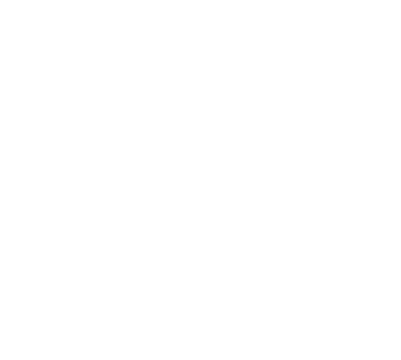